Virtualization with xen
Federico Nebiolo, Riccardo Brunetti
1
[Speaker Notes: In questo tutorial considereremo velocemente alcuni aspetti della gestione di base ed avanzata delle macchine virtuali utilizzando la tecnologia Xen.
Le possibilita' e le soluzioni tecniche per la gestione dei data center offerte da Xen sono certamente molto piu' numerose e raffinate di quello che in queste tre ore avremo la possibilita' di vedere; quello che abbiamo cercato di fare e' di realizzare una panoramica di Xen, a partire dai concetti di base fino alle soluzioni piu' interessanti come la migrazione dei servizi, la possibilita' di realizzare soluzioni di virtual appliance e di alta affidabilita'. 
Ho detto "abbiamo" in quanto il materiale che presentero' e' frutto del lavoro mio e di Federico Nebiolo, che non puo' essere presente oggi, ma che tra i due e' il vero esperto di virtualizzazione.]
Overview
What is virtualization
Virtualization à-la-xen
Deploying a virtual machine in Xen
The administrator console and other management tools
Advanced management of virtual machines
2
[Speaker Notes: Questi sono, a grandi linee, gli argomenti che tratteremo:
In questa prima parte, di un'ora circa, faremo una breve panoramica dei concetti di base della virtualizzazione, e delle caratteristiche di Xen come strumento per la gestione di macchine virtuali.
Poi seguira' una parte in cui verra' descritta l'installazione di base di Xen dal punto di vista della macchina host.
In seguito vedremo come installare le macchine guest e come gestirle con i tool e gli strumenti di amministrazione nativi.
Nella seconda parte considereremo alcuni aspetti piu' avanzati della gestione delle virtual machines e come utlizzare Xen per la gestione organizzata dei data center.]
What is Virtualization
«A framework or methodology of dividing the resources of a computer hardware into multiple execution environments, by applying one or more concepts or technologies such as hardware and software partitioning, time sharing, partial or complete machine simulation, emulation, quality of service, and  many others.»
A virtualization product has to accomplish some of the following key points
Add a layer of abstraction between the application and the hardware
Enable a reduction in costs and complexity
Provide the isolation of computer resources for improved reliability and security
Improve service levels and the quality of service
Better align IT processes with business goals
Eliminate redundancy in, and maximize the utilization of, IT infrastructures
3
[Speaker Notes: Anzitutto: cosa e' la virtualizzazione?
Uno strumento di virtualizzazione e' progettato per inserire un livello di astrazione tra le applicazioni e le risorse hardware tale da suddividere le risorse di un computer in modo che possano coesistere ambienti multipli di esecuzione, in modo isolato e controllato.
Questo puo' portare ad una serie di benefici sulla qualita' dei servizi e sull'efficienza di utilizzo delle macchine di calcolo, ed in particolare……]
Benefits of Virtualization
Consolidation
Increase server utilization
Simplify legacy software migration
Host mixed operating systems per physical platform
Streamline test and development environments
Reliability
Isolate software faults
Reallocate existing partitions
Create dedicated or as-needed failover partitions
Security
Contain digital attacks through fault isolation
Apply different security settings to each partition
4
[Speaker Notes: Consolidamento dei servizi
ovvero  una gestione piu' organizzata ed efficiente delle risorse di calcolo. Questo grazie al fatto di poter utilizzare piu' sistemi operativi contemporaneamente, di poter sfruttare al meglio i server (spesso le macchine dedicate ad un singolo servizio sono sottosfruttate), di poter utilizzare le stesse risorse in modo isolato e sicuro sia per la produzione che per lo sviluppo.
Affidabilita' dei servizi
L'utilizzo di macchine virtuali permette di isolare i problemi software dei servizi ospitati sullo stesso hardware senza che il fault di uno abbia ripercussioni sugli altri (si pensi ad un servizio che, eventualmente, esaurisca semplicemente lo spazio disco, oppure che a causa di un bug tenda ad occupare una porzione sempre maggiore di memoria)
Sicurezza
Poter utilizzare macchine virtuali separate su uno stesso hardware permette di definire politiche di accesso e configurazioni di sicurezza in modo indipendente per i vari servizi.]
Virtual Machine Monitor and Ring-0
VMM (Hypervisor)
Manages and arbitrates requests of guest Oss
Most performance if running on Ring-0
Popek and Goldberg requirements
Equivalence/Fidelity
Resource control/Safety
Efficiency/Performance
5
[Speaker Notes: Come funziona la virtualizzazione?

Strettamente legata all’architettura dei calcolatori.

Nell’architettura i386 esistono 4 livelli di esecuzione.
Il Ring-0 e’ quello piu’ privilegiato (kernel)
Il ring-3 e’ quello – privilegiato (applicazioni)

Il layer che astrae le risorse hardware dalle applicazioni e’ chiamato hypervisor

Le migliori performances si ottengono quando l’hypervisor viene eseguito al ring-0 ed i guest os al ring-1
Equivalence :  un programma che gira in ambiente virtualizzato deve esibire lo stesso comportamento che avrebbe nativamente
Resource control :  Il VMM deve avere sempre il completo controllo delle risorse virtualizzate 
Efficiency :  una frazione alta delle istruzioni deve poter essere eseguita senza intervento del VMM]
Popek and goldberg requirements
Equivalence :
A program running under the VMM should exhibit a behavior essentially identical to that demonstrated when running on an equivalent machine directly. 
Resource control:
The VMM must be in complete control of the virtualized resources. 
Efficiency: 
A statistically dominant fraction of machine instructions must be executed without VMM intervention. 
i386 architecture does not fit all these requirements
6
[Speaker Notes: Resource control e’ evidenziato in quanto e’ l’aspetto piu’ problematico della virtualizzazione i386.
L’architettura i386 possiede un certo numero di istruzioni sensibili che non generano trap quando vengono eseguite ad un livello diverso dal ring0. Dunque il VMM non puo’ avere il controllo delle situazioni di conflitto.]
Types of server virtualization
7
[Speaker Notes: Operating system virtualization.
Unico kernel patchato che separa memoria ed accesso risorse e le destina a diverse istanze di OS.
Le macchine non sono isolate. (chroot “on steroids”) Ex: Linux-VServer]
Introducing Xen
8
Virtualization model explored
Paravirtualization: hypervisor provides a lightweight support role to overlying guests, taking responsibility of access control and resource scheduling
Architecture currently supported on x86 (with PAE) and x64. Limited support for IA-64 and POWERPC
Guests presented in a construct called domains, with management API
Privileged (principle called Domain-0): direct access to devices + granted creation of  others
Unprivileged (Domain-Us)
Hypervisor executes in Ring-0, thus maintaining full control over hardware, domains run in Ring-1
System calls within OS sent to hypervisor as hypercalls; event notification mechanism on the other way round
9
[Speaker Notes: Xen utilizza il metodo della paravirtualizzazione.

L’ hypervisor gestisce una serie di macchine guest chiamate domini e fornisce una serie di API per la loro gestione.

Uno dei domini ha maggiori privilegi sull’accesso all’hardware e possiede gli strumenti per gestire i domini non-privilegiati.

L’hypervisor viene eseguito al ring-0 e comunica con l’hardware e con i guest tramite un set di hypercalls, che sostituiscono le istruzioni privilegiate “pericolose” dell’architettura i386.]
CPU virtualization
Trapping mechanism to handle privileged instructions from guest OSs
Hypervisor responsible for managing scheduling :
Simple Earliest Deadline First (sEDF) scheduler
Weighted CPU sharing
CPUs allocated to domains on the basis of a priority queue
Credit scheduler optimized for SMP platforms
Proportional fair share. Priorities of domU adjiusted dinamically 
Default scheduler
CPU pinning
Guests must be aware both of real and virtual time
Calculation of system, wall-clock, domain virtual and cycle counter times
10
[Speaker Notes: L’hypervisor e’ responsabile dello scheduling delle cpu

Wallclock time = Unix timestamp del dom0 (ntpd)

System time = Tempo da quando il domU e’ stato avviato

Domain virtual time = tempo di attivita’ del dominio (importante per lo scheduling)]
I/O virtualization
Devices presented as an abstraction class device rather than an emulated copy
I/O rings in a producer-consumer relationship: asyncronous + allow flexible control of reordering
Event channels enable reverse communication to guests (they know when there's data)
Drop
Pick-up
Pick-up
Drop
11
[Speaker Notes: Ogni dominio possiede un producer per le richieste ed un consumer per le risposte.

Producer e consumers utilizzano rispettivamente code pubbliche e private per gestire le richieste.

Gestione asincrona: ogni richiesta ha un proprio identificativo e possono essere riordinate dal VMM]
I/O virtualization
Virtual network interfaces (VIFs) and virtual block devices (VBDs)
Abstraction of I/O devices
Validation, scheduling and logging
Bus to bridge data transfers
Between frontend device driver and backend driver in privileged domain
Driver domains
Domain-Us can be granted direct access to physical I/O devices using unmodified drivers
12
[Speaker Notes: Xen fornisce una visione virtualizzata dei devices.

Non e’ un’emulazione, ma sono devices che i domU utilizzano per comunicare con l’hardware]
Virtual Network Interfaces
Default naming: vif<DomID>.<Interface>
vif0.0 = first  ethernet (eth0) on Domain-0
Hotplug creates a new vif when a Domain-U is started, mapping domain and interface in the guest system
How traffic from domU is handled on dom0 and routed to outside networks depends on the type of networking used
vif-script parameter in /etc/xen/xend-config.sxp
13
[Speaker Notes: Come sono organizzate le interfacce di rete]
(i/O) Networking
14
[Speaker Notes: - Dom0 is configured to forward IP packets
- Iptables used to configure Dom0 kernel to do NAT
- Optionally DHCP can be used to provide IP addresses to DomU guests

- Dom0 and DomU hosts are connected to a virtual network (one per physical interface)
- The virtual network is then connected  to the physical network
- Xen default configuration 

- Dom0 is configured to forward IP packets and to handle ARP proxying
- A static route for each DomU is added to Dom0 as DomU comes up]
Configuring Xen network startup
Customizing networking startup behavior
By passing parameters to the existing network scripts
By creating a custom script
General parameters
vifnum: number of virtual device to associate with bridge
bridge:  name of the bridge to use (default xenbr$vifnum)
netdev: physical network interface to use (default eth$vifnum)
antispoof: whether to use iptables to prevent spoofing
dhcp: whether to directly modify local DHCP configuration
Example using eth1 instead of eth0
(network-script ‘network-bridge netdev=eth1’)
15
[Speaker Notes: Parametri utilizzabili nello script di default (xend-config.sxp)]
Creating a custom script
If we want to create two bridges
(network-script ‘dual-bridge.sh’)
Both scripts calling builtin ones and fully custom can be used
#!/bin/sh
dir=$(dirname “$0”)
$dir/network-bridge “$@” vifnum=0 netdev=eth0 bridge=xenbr0
$dir/network-bridge “$@” vifnum=1 netdev=eth1 bridge=xenbr1
16
Deploying a xen host
17
Deploying a Xen Host
Installing a Xen host is as simple as installing virtualization binary packages (“virtualization” group in rhel)
Also possible to take the software directly from xensource.com
Modify the grub.conf:
title Xen….
root (hd0,0)
kernel /boot/xen.gz
module /boot/vmlinuz-xen…
module /boot/initrd-xen….
18
Overview of the xen daEmon
19
Deploying a virtual machine in xen
20
requirements
Xen enabled kernel
A root filesystem
All needed modules
Optionally an initial ramdisk
A guest configuration file
21
Building the filesystem for a VM
22
[Speaker Notes: L’accesso alle risorse di storage da parte delle macchine virtuali dipende dal tipo di macchina.
I guest paravirtualizzati possono accedere ai dispositivi di storage sia come interi device che a livello di singola partizione.]
Building the filesystem for a VM
23
[Speaker Notes: Dove allocare il filesystem volume vs. file]
Preparing the root filesystem
24
[Speaker Notes: Il metodo piu’ diretto per preparare il root filesystem per una macchina PV, e’ quello di inizializzare una porzione di storage e di popolarla successivamente con le directory necessarie clonando un fs esistente.

Il root fs puo’ risiedere su un unico file immagine oppure su un volume fisico su disco.

In entrambi i casi, il primo passo e’ quello di preparare lo spazio, formattarlo e montarlo su una directory temporanea sul dom0]
Populating the root filesystem
25
[Speaker Notes: Una volta ottenuto uno spazio sufficiente, si possono copiare le directory necessarie. E’ importante mantenere le ownership ed i permessi corretti, quindi risulta comodo utilizzare comandi di copia come rsync, che hanno questo tipo di proprieta’.
Le directory ….. Possono essere create vuote.
Successivamente occorre copiare i moduli del kernel che si vuole utilizzare nell’apposita directory.
A questo punto si possono customizzare i files di config della directory /etc in modo da renderli adatti alla nuova macchina.
E’ utile, in molti casi, sfruttare le opzioni di installazione di rpm o yum per poter installare gia’ nuovi pacchetti sulla nuova macchina virtuale.]
Exporting filesystems to guests
26
[Speaker Notes: Una volta realizzato il root filesystem, a seconda del tipo di device, lo si puo’ esportare alla macchina guest.
Nel caso di file contenenti immagini di dischi o di filesystems, si utilizza il driver blktap mediante la direttiva tap:
Blktap supporta i/O asincrono ed e’ piu’ performante

Nel caso di volumi fisici si utilizza il driver xenblk mediante la direttiva phy:]
Installing a PV guest using qemu
Get a boot.iso image
Prepare a qemu disk image
qemu-img create -f raw <name.img> <size>
Install the guest OS
qemu -hda <name.img> -cdrom <boot.iso> -boot d -m 512 -net nic -net tap
Boot the machine (HVM) 
qemu -hda <name.img> -m 512 -net nic -net tap
Install the “virtualization group”
Modify menu.lst
Build a new initial ramdisk including xennet and xenblk modules
mkinitrd –with=xennet –with=xenblk \/boot/<initrd.img> <xen-kernel>
Prepare a xen guest config file
27
Installing a PV guest Using virt-install
Virt-install is a command line tool for PV and HVM guest installation
Download latest from
http://virt-manager.et.redhat.com 
Prepare a disk image
qemu-img create -f raw <name.img> <size>
Install the guest OS
virt-install --name <name> --ram 512 --file <name.img> --location <OS-install-URL> -w bridge:<bridge>
The xen guest config file is authomatically generated
No need to make a new initrd
28
Paravirtualized virtual machine with xen
For rhel4(CentOS-4) only domU kernel-xenU available in the standard repository. Dom0 available from xensource.com
From rhel5(CentOS-5) same kernel-xen both for dom0 and domU available in the standard repository
For advanced configurations better to use the xensource.com kernels (rhel kernel heavy patched)
29
[Speaker Notes: Alcuni esempi di installazione di macchine virtuali per sistemi di uso comune]
Xen config file for a PV machine 1/2
name = "pv-centos5.1"
import os, re
arch = os.uname()[4]
if re.search('64', arch):
    arch_libdir = 'lib64'
else:
    arch_libdir = 'lib'

#----------------------------------------------------------------------------
# Kernel, mem and cpu.
#----------------------------------------------------------------------------
bootloader = "/usr/bin/pygrub"
memory = 768
maxmem = 1024
shadow_memory = 8
vcpus=1

#----------------------------------------------------------------------------
# Networking
#----------------------------------------------------------------------------
vif = [ 'ip=10.0.1.1' ]
dhcp='dhcp'
30
[Speaker Notes: Shadow mem: quanta ram utilizzare]
Xen config file for a PV machine 2/2
#----------------------------------------------------------------------------
# Disks
#----------------------------------------------------------------------------
disk = [ 'tap:aio:/mnt/tmp/image.raw,hda,w', 'phy:/dev/hda,hdc:cdrom,r' ]

#-----------------------------------------------------------------------------
# Boot order
#-----------------------------------------------------------------------------
boot="cd“

#-----------------------------------------------------------------------------
# Graphics
#-----------------------------------------------------------------------------
vfb=[ ‘type=vnc’ ]
vnclisten="127.0.0.1"
vncunused=0

#-----------------------------------------------------------------------------
# Keyboard layout
#----------------------------------------------------------------------------- 
keymap='it'
31
CentOS5.1 (PV) on xen
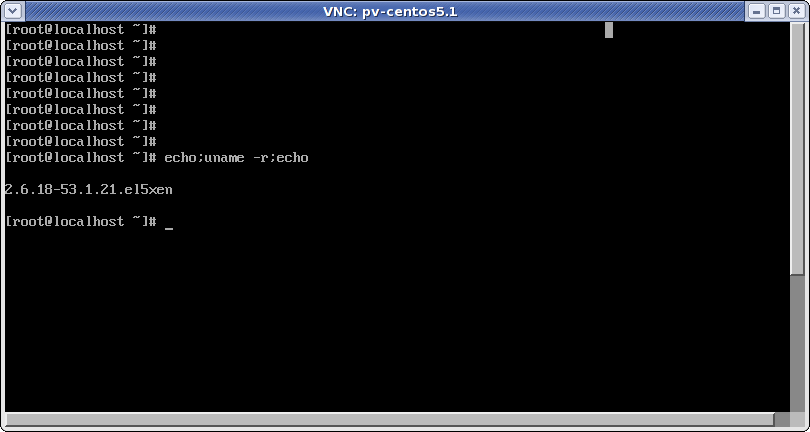 32
[Speaker Notes: Finestra superiore: pygrub al posto di grub nativo

Finestra inferiore: macchina virtuale running con kernel xen]
Hardware virtual machine with xen
Only possible in fully virtualized mode on capable hardware (Intel VT-x or AMD-SVM processors)
$ cat /proc/cpuinfo | grep flags
flags           : fpu tsc msr pae mce cx8 apic mtrr mca cmov pat pse36 clflush dts acpi mmx fxsr sse sse2 ss ht tm pbe nx lm constant_tsc up pni monitor ds_cpl vmx est tm2 cx16 xtpr lahf_lm
$ cat /sys/hypervisor/properties/capabilities
xen-3.0-x86_32p hvm-3.0-x86_32 hvm-3.0-x86_32p
Hardware emulated via a patched QEMU device manager (qemu-dm) daemon running as a backend in dom0
33
Xen config file for a HVM machine 1/2
name = “winxp"
import os, re
arch = os.uname()[4]
if re.search('64', arch):
    arch_libdir = 'lib64'
else:
    arch_libdir = 'lib'

#----------------------------------------------------------------------------
# Kernel, mem and cpu.
#----------------------------------------------------------------------------
kernel = "/usr/lib/xen/boot/hvmloader"
builder='hvm'
memory = 768
maxmem = 1024
shadow_memory = 8
vcpus=1

#----------------------------------------------------------------------------
# Networking
#----------------------------------------------------------------------------
vif = [ 'type=ioemu, bridge=virbr0' ]
dhcp='dhcp'
34
Xen config file for a HVM machine 2/2
#----------------------------------------------------------------------------
# Disks and device model
#----------------------------------------------------------------------------
disk = [ 'phy:/dev/VolGroup00/windows,hda,w', 'phy:/dev/hda,hdc:cdrom,r' ]
device_model = '/usr/' + arch_libdir + '/xen/bin/qemu-dm'

#-----------------------------------------------------------------------------
# Boot order
#-----------------------------------------------------------------------------
boot="cd“

#-----------------------------------------------------------------------------
# Graphics
#-----------------------------------------------------------------------------
vnc=1
vnclisten="127.0.0.1"
vncunused=0

#-----------------------------------------------------------------------------
# Keyboard layout
#----------------------------------------------------------------------------- 
keymap='it'
35
centos-5.1 (HVM) on xen
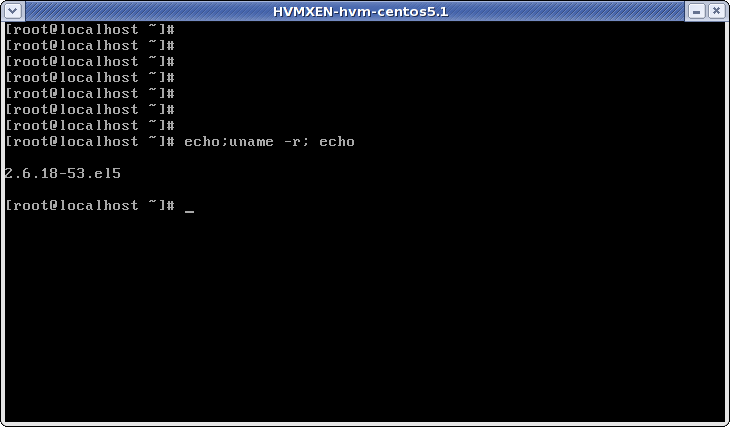 36
Windows (HVM) on XEn
37
The administrator console and other management tools
38
VM management
The standard installation of Xen provides basic VM management tools:
xm command suite 
xenstore DB
xendomains daemon
In addition, a set of tools are available based on libvirt libraries (virt-manager, virt-install, virsh …)
http://libvirt.org/index.html
http://virt-manager.et.redhat.com/index.html
39
Using the xm command
Primary command to create,destroy,modify,monitor ecc.. the dom0 and domUs
Essentially a command suite with many different functions defined by “subcommands” (59 in total)
It can be considered as an interface to the xenstore tree
xm info
xm list
xm create
xm console
xm mem-set (mem-max)
xm block-attach (block-detach)
xm network-attach (network-detach)
xm pause (unpause)
xm save (restore)
xm migrate
40
Getting information on domains
41
Pausing and hybernating a domain
42
Managing domain memory allocation
43
Managing block devices
It’s always possible to attach block devices in order to have it mounted and used by a DomU
xm block-attach dom-id [phys_dev] [virt_dev] [mode](ex: xm block-attach 10 phy:/dev/VolGroup/test xvdb w)
Once a block device is attached to a DomU, it remains in the XenStore db until it is detached
xm block-detach dom-id [virt_dev]ex: xm block-detach 10 xvdb
Few basic conditions must be satisfied:
The block device must not be already mounted and writable by the Dom0
The block device must not be already attached and writable  to another DomU
The DomU must provide a suitable driver for the file system (if it already exists)
To list the block devices attached to a domain:
xm block-list dom-id
44
Managing network devices
Similar commands can be used to add/remove network devices
xm network-attach dom-id [script=scriptname] [ip=ipaddr] [mac=macaddr] [bridge=bridge-name](ex: xm network-attach 10 ip=192.168.122.100 script=vif-nat)
xm network-detach dom-id [dev-id] [-f](ex: xm network-detach 20 1)
To list the network devices attached to a domain:
xm block-list dom-id
45
Using xen-store
Directory database used to store configuration, events and status information about Xen domains.
Three top-level nodes:
/vm (config info on Xen domains by UUID)
/local/domain (state and execution by domID) 
/tool (Xen related tools)
Accessed by
xenstore-ls
xenstore-list
xenstore-read
xenstore-write
xenstore-rm
46
Using xenstore
$ xenstore-ls /local/domain/16
vm = "/vm/75c190f8-f49d-44ca-8d1c-358dfcd35125"
device = ""
 vbd = ""
  768 = ""
   backend-id = "0"
   virtual-device = "768"
   device-type = "disk"
   state = "1"
   backend = "/local/domain/0/backend/vbd/16/768"
  5632 = ""
   backend-id = "0"
   virtual-device = "5632“
vif = ""
  0 = ""
   state = "1"
   backend-id = "0"
   backend = "/local/domain/0/backend/vif/16/0"
device-misc = ""
 vif = ""
  nextDeviceID = "1"
console = ""
 port = "3"
 limit = "1048576"
 tty = "/dev/pts/1"
name = "winxp”

[…..]
47
Using xendomains
/etc/sysconfig/xendomains
48
Xendomains startup sequence
49
Xendomains shutdown sequence
50
Tools based on libvirt
virt-manager
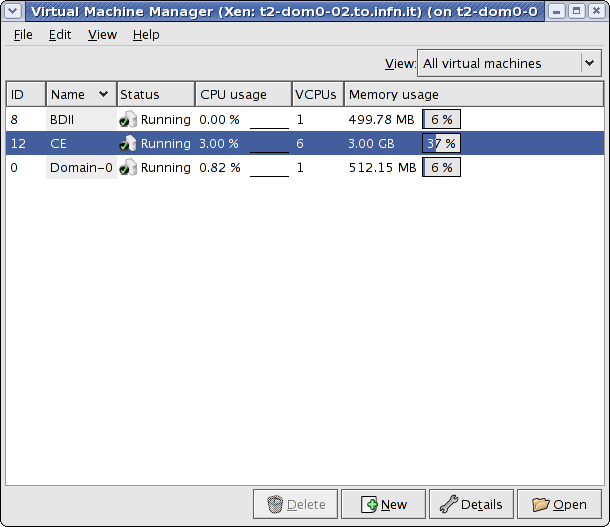 GUI based on libvirt libraries.
Easier to install both PV and HVM guests
Commands for save/suspend/resume VM
Integrated graphic console
Widgets to:
add/remove devices
Change memory 
Change number of vcpus
51
Remote VM management with virsh
Virsh is a remote management utility included in the libvirt package.
Using virsh it is possible to connect to a remote Xen hypervisor and to perform actions on the guest domains
By default a TLS connection is used which uses client/server autentication with certificates
virsh -c xen://<remotehypervisor>/
As an alternative a ssh tunnel connection is also possible
virsh -c xen+ssh://<user>@<remotehypervisor>/
52
Server setup for virsh
Install latest libvirt package
Generate a self-signed CA certificate
Generate a couple key/certificate for the server
Put server certificate in /etc/pki/libvirt/
Put server key in /etc/pki/libvirt/private
Put CA certificate in /etc/pki/CA
Ensure that Xend is listening for tcp connections “(xend-unix-server yes)”
Check /etc/libvirt/libvirtd.conf for consistency of certificates and keys paths
Check that LIBVIRTD_ARGS="--listen“ is set in /etc/sysconfig/libvirtd
53
Client setup for virsh
Install latest libvirt package
Generate a couple key/certificate for the client
Put client certificate in /etc/pki/libvirt/
Put client key in /etc/pki/libvirt/private
Put CA certificate in /etc/pki/CA
Check /etc/libvirt/libvirtd.conf for consistency of certificates and keys paths
54
Convirt (ex. Xenman)
Convirt is a X-based application for multiple remote hypervisors management.
It allows to start/stop/pause/resume domains
It allows to manage server pools
Drag&drop live migration
Image store and provisioning of VM on dom0s (simple and customizable by using a shell script)
Ssh tunnel used with keys or username/password authentication
http://xenman.sourceforge.net/index.html
55
Convirt requirements
Server side:
Xend daemon (Xen 3.0.2 or later) running and listening for tcp-xmlrpc connections “(xend-tcp-xmlrpc-server yes)”
SSH server with login permissions to control the Xend daemon (the X server is not required)
Client side:
Xend daemon (Xen 3.0.2 or later) running
X Server
SSH Client to connect to the server
Paramiko library (to be properly patched)
56
Convirt usage example
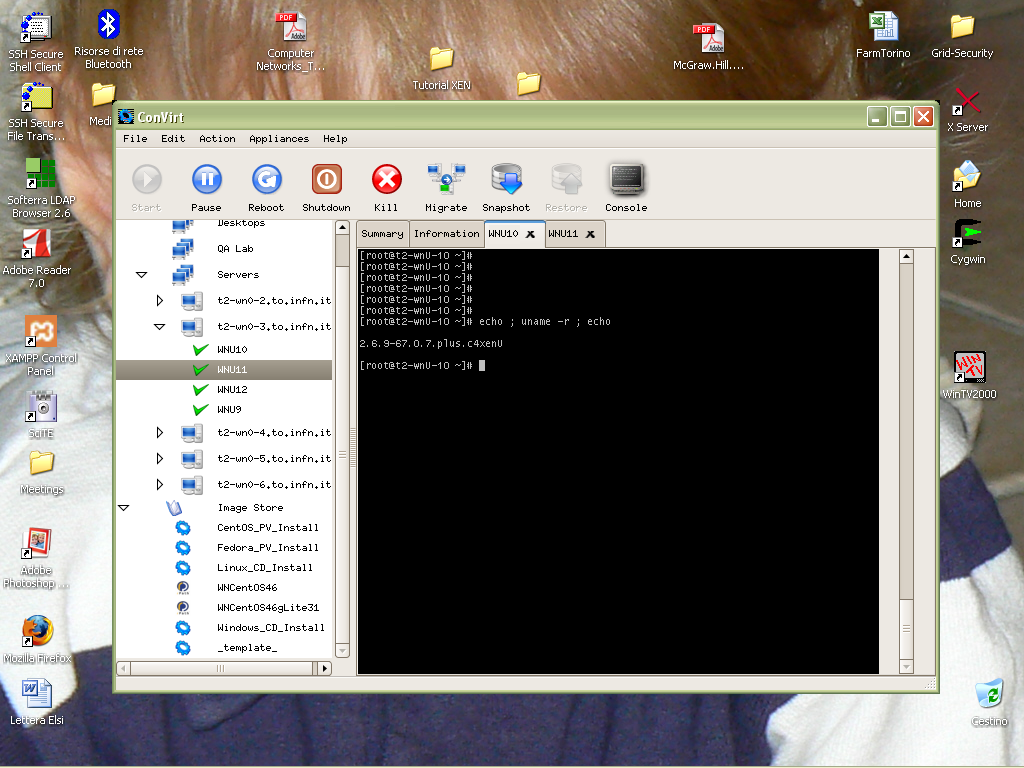 57
Part II
Advanced VM configuration and management
58
summary
Techniques to improve performances
Memory management
Privileged access to hardware (driver domains)
Management of graphics for guest domains
Migration of PV guests
Fault tolerant solutions
Network channel bonding
Xen VM guests as a linux HA resource
Stateless linux machine with Xen
59
Controlling Dom0 memory usage
May improve performances reducing the "memory ballooning" overhead

In GRUB configuration file:

kernel ……… dom0_mem=X
                        dom0_mem=min:X
                        dom0_mem=max:X
                        dom0_mem=min:X,max=Y
module
………

N.B. do not confuse “dom0_mem=“ with “mem=“. The latter limits the overall memory that the hypervisor will be able to use.
60
Virtual Split Devices Model
Virtual split device drivers for virtual I/O with frontend and backend layers
Frontend in unprivileged guests
Backend in Domain-0
Frontend and backend use shared memory pages for communication
Access is controlled through use of grant tables
"Driver domains": additional domains with unmodified drivers for the underlying I/O devices
61
Dedicating hardware to guest domains (driver domains)
Usefull to increase performances of a domU with a particular scope (ex. dedicate a network card to a WEB server or a SCSI card to a storage server)
Still possible only for paravirtualized guest
Drawback: reduced flexibility (the domU can’t be easily migrated to another dom0)
PCI device must first be “hidden” from dom0 using Xen “pciback” driver
domU must provide a suitable driver for that PCI device (probably better to use the original xen kernel and initrd)
Once the device is hidden from dom0 add 
pci=[ ‘xx:xx.x’ ]
	to the domain configuration file
62
Hiding PCI devices from dom0
Locate the pci bus address on dom0 
lspci 
Load module “pciback” on dom0 (if not compiled into kernel)
Unbind the device from the dom0 driver
echo -n “<pci-bus-address” > > /sys/bus/pci/drivers/<module-name>/unbind
Bind the device to pciback module
echo -n “pci-bus-address” > > /sys/bus/pci/drivers/pciback/new_slot
echo -n “pci-bus-address” > > /sys/bus/pci/drivers/pciback/bind
Pay attention with RHEL-5.1 and CentOS-5.1. Apply patch: 
http://xenbits.xensource.com/xen-unstable.hg?rev/0ae1d493f37c
63
Hiding PCI devices from dom0
Pay attention with RHEL-5.1 and CentOS-5.1. Apply patch: 
http://xenbits.xensource.com/xen-unstable.hg?rev/0ae1d493f37c
64
example
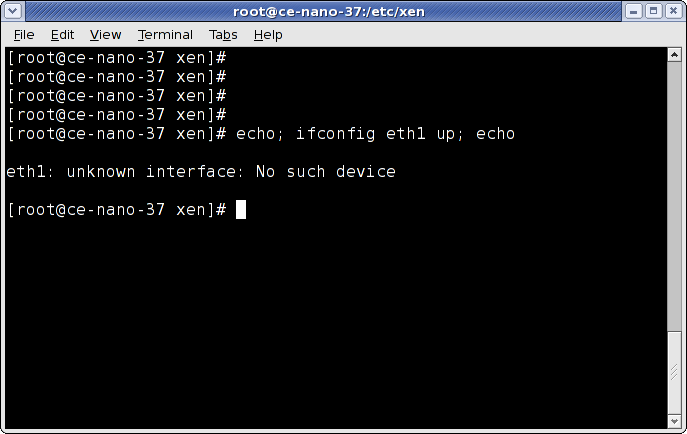 eth1 network card hidden 
from dom0
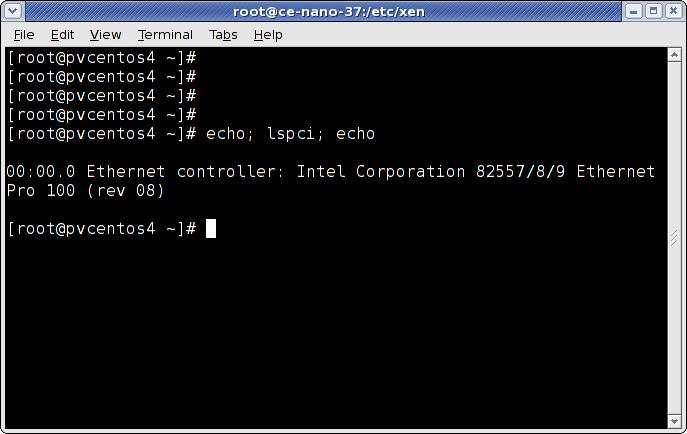 The network card is seen on domUas a PCI device
65
Time synchronization of domains
By default domU’s clock is synchronized with dom0 clock
In order to have a different (independent) clock sync for domUs:
Add “xen.independent_wallclock = 1” to domU’s /etc/sysctl.conf  file
echo 1 > /proc/sys/xen/independent_wallclock
Add “independent_wallclock = 1” to “extra” option in domU config file
66
Managing graphics for guest domains
Xen supports guest domain graphics in either:
SDL (Simple DirectMedia Layer) windows
VNC (Virtual Network Computing) windows
67
Managing graphics for HVM domains
Using SDL for HVM guests
sdl = 1
vnc = 0
Using VNC for HVM guests
sdl = 0
vnc = 1
Vnc server available on dom0 at: 127.0.0.1:(<domID>+5900) 
or depending on parameters : vnclisten, vncdisplay, vncpasswd (guest config)
68
Managing graphics for PV domains
Using vfb and dom0 VNC server:
vfb = [ ‘type=vnc, keymap=xx’ ]
N.B: in order to be able to use the text-only console:
(inittab)  co:2345:respawn:/sbin/agetty xvc0 9600 vt100-nav
(securetty)   xvc0
Using vfb and dom0 SDL support:
vfb = [ ‘type=sdl, keymap=xx’ ]
Using a domU VNC server (preferred solution)
Install and configure the X server and VNC server on domU and let him provide graphics to the client over  the network. Pay attention to the firewall (ports 590x,580x and 6000)
69
Xen VM Migration
Guest domain migration is the possibility to move a running domU from one domain0 to another without visible interruption in services.
There are a number of caveats in the migration process, concerning also the security.
In the migration process, the vm configuration and memory is first copied to the dom0 target, then the source vm is stopped and the target is started.   
Main requirements:
Both dom0 must be running a version of the Xen daemon which supports the migration
Relocation must be enabled in both Xen daemons, so that dom0s can communicate with each other
The root filesystem of the domUs must be shared, visible by both dom0s and with same privileges and permissions
Dom0s must be on the same ip subnet
Sufficient resources must be available on the target dom0
70
Xend configuration for migration
71
Migration demo
72
Fault-tolerant virtualization with channel bonding
In Xen, a bridge is equivalent to a virtual switch 
Connection to physical interface (uplink)
And virtual interface (kernel module)
Linux provides native bonding module
Achieves adapter fault tolerance
Documented in networking/bonding.txt
Has several possible modes
Load balancing + link aggregation
Active/backup policy (explained for simplicity)
73
Configuration of bonding and bridge
Load the bonding driver (/etc/modprobe.conf)
alias bond0 bonding
options bond0 miimon=100 type=active-backup
Configure the bond interface startup script (/etc/sysconfig/network-scripts/ifcfg-bond0)
DEVICE = bond0
BOOTPROTO = none
ONBOOT = no
74
Attaching interfaces to bridge
Both interfaces join the bond (/etc/sysconfig/network-scripts/ifcfg-eth{1,2}
DEVICE = eth{1,2}
BOOTPROTO = none
ONBOOT = no
MASTER = bond0
SLAVE = yes
75
Bridge configuration
Create the additional bridge for guests
brctl addbr xenbr1
Disable ARP and multicast for bridge and bond + set a bond MAC address that would not interfere with public MAC addresses
ip link set xenbr1 arp off
ip link set xenbr1 multicast off
ip link set xenbr1 up
ip link set bond0 address fe:ff:ff:ff:ff:ff
ip link set bond0 arp off
ip link set bond0 multicast off
76
Ensalve bridge and configure guest to use it
Add the bond to the bridge and bring up bond with enslaved interfaces
brctl addif xenbr1 bond0
ifup bond0
Configure a guest domain to use the new bridge (/etc/xen/<guest>)
vif = [ ‘bridge = xenbr1’ ]
# tail –f /var/log/messages
xendomain0 kernel: bonding: bond0: releasing active interface eth1
xendomain0 kernel: device eth1 left promiscuous mode
xendomain0 kernel: bonding: bond0: making interface eth2 the new active one
xendomain0 kernel: device eth2 entered promiscuous mode
77
HA with xen guest servers
Scenario
We need to make a set of services highly available in an Active/Passive configuration
Instead of having a couple of real servers for each service, we use PV guest servers (dumUs) and a single backup machine (dom0) in standby
The goal is to have the PV guest treated like a service and managed by heartbeat
78
Required components
79
Some preliminary work
80
Configuring the SAN
Xen disk images and configuration files must be stored on a location where they can be reached by both nodes simultaneously
Use your own SAN or create one based on iSCSI
No hardware equipment strictly necessary
Network block device protocol over TCP
Both target and initiator available on Linux platform
Could be also replaced with AoE
81
Configuring the storage server
82
Configure the cluster safe file system
File system that can be written by multiple nodes simultaneously
OCFS2 has its own high availability manager
In our use case we want OCFS2 volumes managed by Heartbeat
Some additional steps required
83
Run the OCFS2 configuration tools
84
Ocfs2 Gui console
85
Configuring Heartbeat
This ensures service is going to be available where needed
Create the cluster itself
Configure cluster resources
For STONITH device
For OCFS2 system
A cluster resource for every single Xen virtual machine
Tell the cluster to load OCFS2 fs before starting Xen VMs
86
Creating Heartbeat configuration
Base configuration file /etc/ha.d/ha.cf
Use sample provided in /usr/share/doc/heartbeat-<version>
Customize bcast address (heartbeat link)
Customize node list (with all nodes participating the cluster)
Customize logd to enable logging daemon (better than syslogd)
Add “crm on” directive to use heartbeat-2 style
Propagate configuration over all nodes
/usr/lib/heartbeat/ha_propagate
Use GUI for further configuration
/usr/lib/heartbeat/hb_gui
Verify cluster is up n’ running
crm_mon –i 1
87
Creating a STONITH resource
«Shoot the other node in the head»
Makes sure that when the cluster thinks a resource is dead, it will make sure it is dead
Normally implemented with a special device like a power switch
For test purposes  SSH based
88
Cibadmin and reusable XML configuration files: generic properties
<cluster_property_set id=“cibbootstrap”>
  <attributes>
    <nvpair id=“bootstrap-01” name=“transition-idle-timeout” value=“60” />
    <nvpair id=“bootstrap-04” name=“stonith-enabled” value=“true” />
    <nvpair id=“bootstrap-05” name=“stonith-action” value=“reboot” />
    <nvpair id=“bootstrap-06” name=“symmetric-cluster” value=“true” />
    <nvpair id=“bootstrap-07” name=“no-quorum-policy” value=“stop” />
    <nvpair id=“bootstrap-08” name=“stop-orphan-resources” value=“true” />
    <nvpair id=“bootstrap-09” name=“stop-orphan-actions” value=“true” />
    <nvpair id=“bootstrap-10” name=“is-managed-default” value=“true” />
    <nvpair id=“bootstrap-11” name=“default-resource-stickness” value=“INFINITY” />
  </attributes>
</cluster_property_set>
89
Cibadmin and reusable XML configuration files: define STONITH
<clone id=“stonith_cloneset” globally_unique=“false”>
  <instance_attributes id=“stonith_cloneset”>
    <attributes>
      <nvpair id=“stonith_cloneset-01” name=“clone_node_max” value=“1” />
    </attributes>
  </instance_attributes>
  <primitive id=“stonith_clone” class=“stonith” type=“external/ssh” provider=“heartbeat”>
    <operations>
      <op name=“monitor” interval=“5s” timeout=“20s” prereq=“nothing” id=“stonith_clone-op-01” />
      <op name=“start” timeout=“20s” prereq=“nothing” id=“stonith_clone-op-02” />
    </operations>
    <instance_attributes id=“stonith_clone”>
      <attributes>
        <nvpair id=“stonith_clone-01” name=“hostlist” value=“node1, node2” />
      <attributes>
    </instance_attributes>
  </primitive>
</clone>
90
Apply configuration files
91
Creating the OCFS2 file system resources
<clone id=“imagestorecloneset” notify=“true” globally_unique=“false”>
  <instance_attributes id=“imagestorecloneset”>
    […]
  </instance_attributes>
  <primitive id=“imagestoreclone” class=“ocf” type=“Filesystem” provider=“heartbeat”>
    <operations>
      […]
    </operations>
    <instance_attributes id=“imagestoreclone”>
      <attributes>
        <nvpair id=“imagestoreclone-01” name=“device” value=“/dev/shareddevice” />
        <nvpair id=“imagestoreclone-02” name=“directory” value=“/srv/mountpoint” />
        <nvpair id=“imagestoreclone-03” name=“fstype” value=“ocfs2” />
      </attributes>
    </instance_attributes>
  </primitive>
</clone>

Same file needed for shared directory containing Xen configuration files
92
Adding the ocfs2 resource
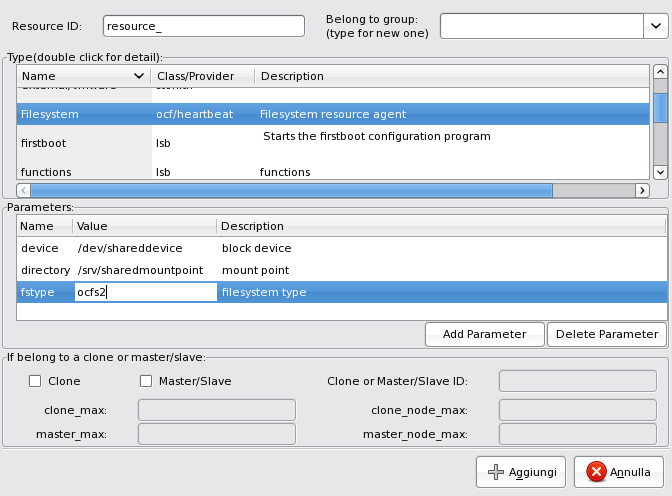 93
Creating the Xen Cluster Resource
<primitive id=“centos5” class=“ocf” type=“Xen” provider=“heartbeat”>
  <operations>
    <op name=“monitor” interval=“10s” timeout=“60s” id=“xen-op-01” />
    <op name=“stop” timeout=“60s” id=“xen-op-02” />
  </operations>
  <instance_attributes id=“centos5_instance”>
    <attributes>
      <nvpair id=“xen-01” name=“xmfile” value=“/etc/xen/vm/centos5” />
    </attributes>
  </instance_attributes>
  <meta_attributes id=“centos5_meta”>
    <attributes>
      <nvpair id=“xen-02” name=“allow_migrate” value=“true” />
    </attributes>
  </meta_attributes>
</primitive>
94
Adding the Xen resource
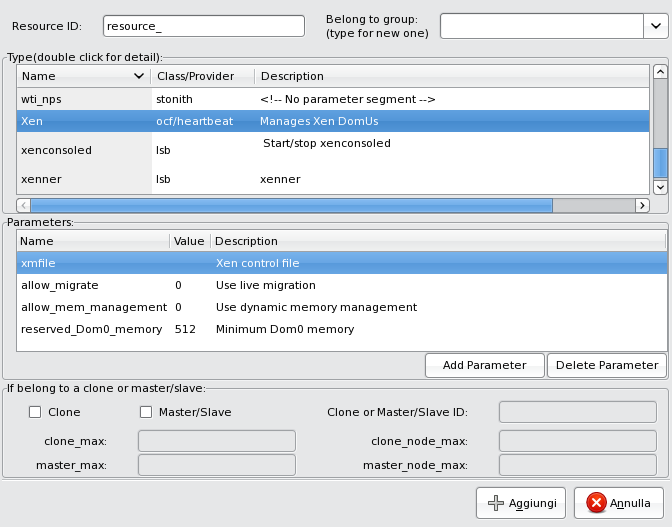 95
3… 2… 1… Ignition!
96
Testing the high-availability of the virtual machine: simulate crash
Kill hearbeat on node 1
After a short time, node1 reboots due to a STONITH operation initiated on the DC
The virtual machine will be migrated to node2
Node1 will reboot into the cluster, and after some seconds the imagestore and configstore will be remounted on node1
The virtual machine will then be migrated back to node1.
After a crash of node1, the virtual machine is now running on node2
Once node1 rejoins the cluster, Heartbeat 2 migrates the virtual machine back to node1
97
Stateless virtual machines served via NAS
StatelessLinux is a new way of thinking about how a system is supposed to run and to be managed
To be stateless, a system should be able to be replaced at any time, whether it’s running diskless or with local storage
Most famous use case: MareNostrum @ BSC (www.bsc.es) 
«BSC-CNS hosts MareNostrum, one of the most powerful supercomputer in Europe and the number 13 in the world, according to the last Top500 list. […] MareNostrum […] has now 10.240 processors with a final calculation capacity of 94.21 Teraflops. »
Making a Linux filesystem for serving read-only NAS-root 
Marked as a Technology Preview since RHEL 5
Still in RHEL 5.2 with some updates
Debian provides a huge set of tools integrated with FAI
98
[Speaker Notes: Separare la parte statica del filesystem da quella variabile (che contiene lo stato)

Xen facilita il compito in quanto demanda all’hypervisor la gestione dello storage locale (e in generale dell’accesso alle risorse di I/O) che contiene la parte variabile. Si pensi a che succederebbe se si avessero macchine con hardware eterogeneo (la parte fissa dovrebbe fornire tutti i moduli e drivers e le macchine utilizzarli propriamente) Es. Con systemimager occorre definire “golden images” per le diverse macchine. 

NFS con cache permette di migliorare le performances
La parte fissa viene acceduta di rado (quindi anche NFS non rappresenta un collo di bottiglia)

FAI = fully automated Installation]
Create a Linux filesystem
Need a complete Linux filesystem which you can export from your NAS box
Single partition is recommended but not required
Debian: just use debootstrap to get a boot-ready filesystem
RHEL, CentOS, Fedora:
anaconda –G –m <mirror source> --rootpath=<exportable path> --kickstart=<base ks>
rsync -av --exclude '/proc/*' --exclude '/sys/*' <golden client> :/ /srv/images/centos-5
Golden client = already existing installation (best if freshly installed)
rinse (works like deboostrap, installs base system)
99
[Speaker Notes: Rinse = deboostrap per redhat]
Export it
Export filesystem read-only from NAS box to the nodes which will be mounting it
Add a line to /etc/exports
/srv/images/centos-5 192.135.19.0/24(ro,async,no_root_squash)
Reload nfs (exportfs –r)
Showmount can help you in troubleshooting 
Notice no_root_squash option since this will be the root filesystem
Exporting it read-only
100
Make it work when mounted read only
CentOS 5
StatelessLinux scripts merged into its startup scripts
Enable the read-only filesystem setup in /etc/sysconfig/readonly-root
Change both READONLY and TEMPORARY_STATE variables to 'yes‘
Edit /etc/rwtab to mount --bind any additional files or directories and make them writable
“dirs” will copy the entire directory from the read-only filesystem onto the ramdisk
“empty” creates an empty directory in the ramdisk
“files” copies that file from the read-only filesystem into the ramdisk
Instead of using a ramdisk, logical volumes are usable as well
Created in Domain-0
Default labels are stateless-rw and stateless-state
Others
Patch /etc/rc.d/rc.sysinit to run the same sort of scripts
101
[Speaker Notes: --bind permette di montare la stessa partizione (che sara’ quella locale che contiene la parte variabile del sistema) in + punti (quelli identificati in rwtab)]
Some additional configuration
Turn off onboot for eth0 in /etc/sysconfig/network-scripts/ifcfg-eth0 (already network booted)
Edit /etc/fstab for nfs root environment
Soft link /etc/mtab to /proc/mounts (Centos-5.1)
Edit iptables to allow traffic to nfs server (use fixed ports)
SELinux cannot be enabled on nfsrootclients!
«In general, Red Hat does not recommend disabling SELinux. As such, customers must carefully consider the security implications of this action.»
102
Create a suitable kernel
103
Build proper configuration file
104
Other point of view
“Paravirtualization is a dead end approach”
“….. Paravirtualization requires substantial engineering efforts in modifying and maintaining an operating system. However, these heroic efforts are inevitably losing the battle against Moore's Law and hardware advances being made in the x86 space …..”
Alex Vasilevsky  (founder of Virtual Iron)
105
References
http://www.xen.org/
William von Hagen, Professional Xen Virtualization, Wiley Publishing Inc
David E. Williams, Juan Garcia, Virtualization with Xen, Syngress
http://unit.aist.go.jp/itri/knoppix/xen/index-en.html
106
extra
107
Bridged Networking: startup
Built-in support
Connect multiple networks and network segments
Packets across a bridge based on Ethernet address
Starting network-bridge
Create a new bridge (xenbr0) with brctl
Copy info from physical network (eth0) to virtual (veth0)
Shut down physical network, rename eth0 to peth0 and veth0 to eth0
Add peth0 and vif0.0 (associated with veth0) to the bridge
Brings up bridge and interfaces
Delete routes associated to original eth0 and recreates attached to bridge
108
[Speaker Notes: Funzionamento del bridged networking]
Bridged Networking: guest operations
Display status with network-bridge status command
If manually create/delete bridges, Xen could recreate some of them each reboot, depending on the state of system before last restart
Xen daemon stores persistent state information in /var/lib/xend/state
Purge deleted bridges from the /var/lib/xend/state/network.xml, delete the bridge manually, and then restart the Xen daemon.
If antispoofing enabled (default)
Incoming packets forwarded to bridge
109
[Speaker Notes: I pacchetti per i domU contengono un indirizzo mac di destinazione che non e’ quello del dom0 e sarebbero rigettati se non ci fosse una regola di iptables per il forward dall’interfaccia vif1.0]
NAT Networking: startup
Network Address Translation , technique by which systems with no externally visible IP addresses can route traffic through a host that does
Requires packet addresses and checksums to be recomputed and rewritten
Managed by iptables chains (PREROUTING and POSTROUTING)
Much simpler than bridged networking, but is much less powerful
Can cause problems or prevent connectivity in network services that require all participants to have “real” IP addresses
Connectionless protocols (UDP) more complex
If already running a DHCP server, optionally configure DHCP server on Domain-0 host to hand out IP addresses on the 10.0.0.0 subnet to Domain-U hosts via DHCP
Modify dhcp=${dhcp:-no} entry in the /etc/xen/scripts/network-nat file
110
NAT Networking: guest operations
111
Routed Networking: setup
Routing enables packets for one host to be sent through another host
It has to understand how to send those packets to their destination and also how to redirect responses
Support for routing is built into the kernel
Using routed networking with Xen is very similar to using NAT, except that
traffic to domainU guests is directly routed through Domain-0
and that a static route to each Domain-U guest must exist in the domain0 routing table
112
Routed Networking: guest operations
113